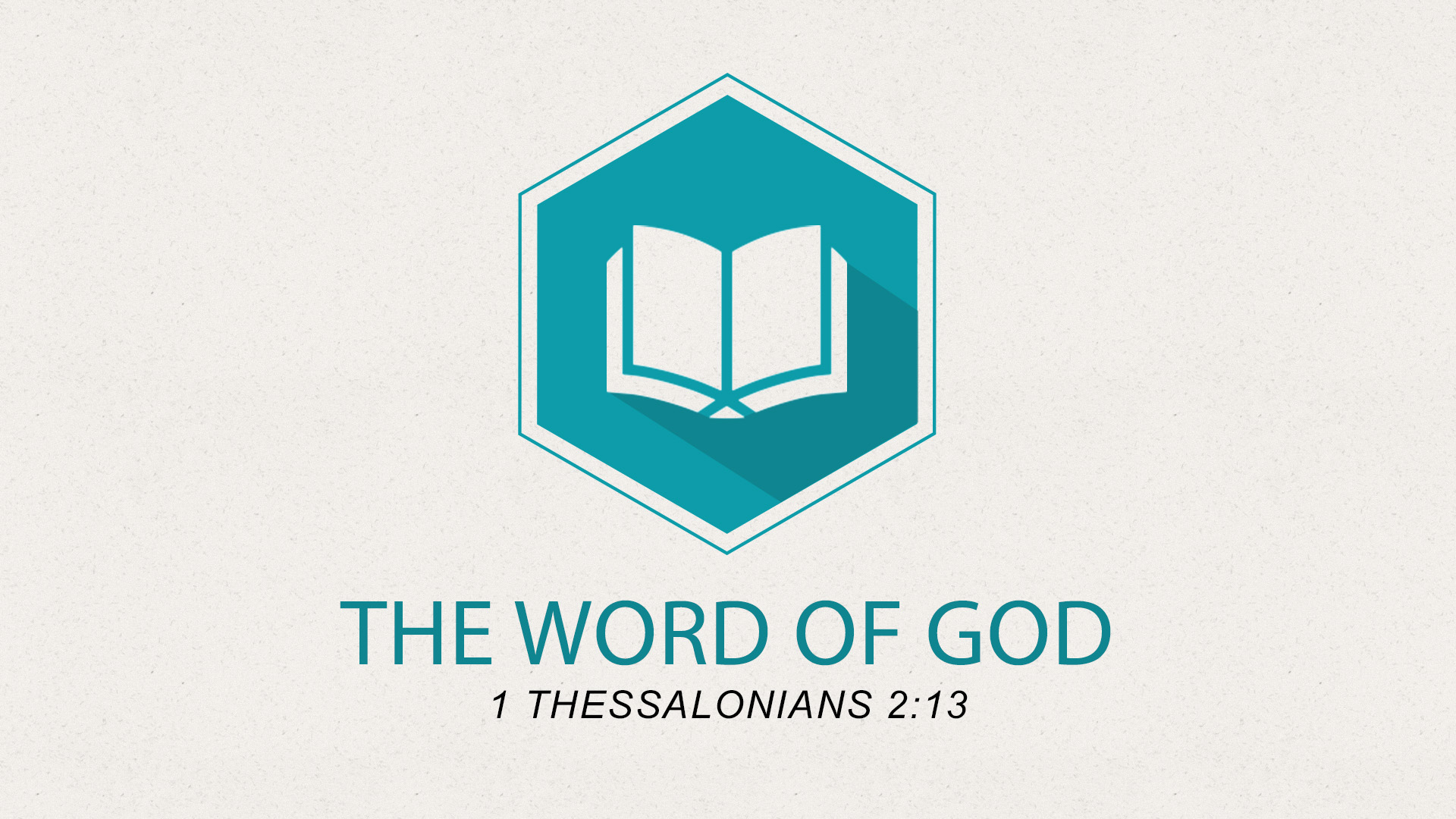 THE WORD OF GOD
1 THESSALONIANS 2:13
1 THESSALONIANS 2:13
“And we also thank God continually because, when you received the word of God, which you heard from us, you accepted it not as the word of men, but as it actually is, the word of God, which is at work in you who believe.”
THE WORD OF GOD
The Word of God is the foundation of every God honoring church in the world, and throughout history.
Christ is the chief cornerstone of that foundation.
THE FOUNDATION
When you build a building the most important part is the foundation.
The foolish man built on sand.
The wise man built on the rock.
YOU CAN TRUST THE BIBLE
“All Scripture is God-breathed and is useful for teaching, rebuking, correcting and training in righteousness.”   2 Tim. 3:16
INSPIRED OF GOD
“GOD-BREATHED” (NIV)
Theopneustos=   Theo (God) 
pneustos (breathed)
THE CHURCH AT THESSALONICA
It was built on the right foundation.
“By the grace God has given me, I laid a foundation as an expert builder…”  1 Cor. 3:10
“Wise master builder.” (KJV)
2 Peter 1:20-21
“Above all, you must understand that no prophecy of Scripture came about by the prophet’s own interpretation.  For prophecy never had its origin in the will of man, but men spoke from God as they were carried along by the Holy Spirit.”
THE WORD OF GOD
The church at North East, Md.
What is our foundation?
What is your foundation?
FBCNE Church Constitution
“We believe that the sacred Scriptures (those 66 books from Genesis to Revelation) in their original languages are:  fully and verbally inspired and contain no errors of fact, doctrine, or judgment (2 Timothy 3:16; 2 Peter 1:20-21).  They are the final revelation of God to man (Rev. 22:18-19) and as such are sufficient guide in all matters of faith and conduct and can be understood by mankind in general, through the illumination of the Holy Spirit (Jn. 16:13;  1 Cor. 2:14).”
1 THESSALONIANS 2:13
“And we also thank God continually because, when you received the word of God, which you heard from us, you accepted it not as the word of men, but as it actually is, the word of God, which is at work in you who believe.”
1. Appreciate the Word of God
“Receive” is a general word that describes listening and accepting from another.
Do you remember when you first heard the gospel?
“…Which you heard from us”
“Men approved by God.”  (2:4)
“Like a mother caring for her little children.”  (2:7)
“We loved you so much.”  (2:8)
“As a father deals with his own children.”  (2:11)
2. Appropriate the Word of God
To receive it at a  deeper level.  It is an inner reception with approval.
1 THESSALONIANS 2:13
“And we also thank God continually because, when you received the word of God, which you heard from us, you accepted it not as the word of men, but as it actually is, the word of God, which is at work in you who believe.”
1 Thess. 2:13  (KJV)
“…Ye received  the word of God which ye heard of us, ye received it not as the word of men but as it is in truth, the word of God…”
2.Appropriate the Word of God
The 2nd word “received” is a completely different word in Greek.  It means to receive it at a  deeper level.
 The NIV translates it “accepted.”
1 Corinthians 2:14
“The man without the Spirit does not accept the things that come from the Spirit of God, for they are foolishness to him, and he cannot understand them, because they are spiritually discerned.”
1 THESSALONIANS 2:13
“And we also thank God continually because, when you received the word of God, which you heard from us, you accepted it not as the word of men, but as it actually is, the word of God, which is at work in you who believe.”
1 THESSALONIANS 2:13
“And we also thank God continually because, when you received the word of God, which you heard from us, you accepted it not as the word of men, but as it actually is, the word of God, which is at work in you who believe.”
3. Apply the Word of God
By an act of our will everyone  of us needs to apply it to our lives.
3. Apply the Word of God
First ,we receive it in our HEAD.
Then we accept it in our HEART.
We must also apply it by our WILL.
The Mind, Emotions, and Will are 3 essential parts of every human being.
1.  Appreciate the Word of God. The mind.
2. Appropriate the Word of God. The heart.
3. Apply the Word of God.   The will.
WHAT SHOULD WE DO?
KNOW IT---Read it, study it, memorize it, meditate upon it.  “Meditate on it day and night…then you will be prosperous and successful.”   Joshua 1:8
TRUST IT---Believe it, every word of God is true, “Your word is truth”---Jesus.  John 17:17
DO IT--- “Teach them to obey everything I have commanded you”---Jesus. Matt. 28:20
1 THESSALONIANS 2:13
“And we also thank God continually because, when you received the word of God, which you heard from us, you accepted it not as the word of men, but as it actually is, the word of God, which is at work in you who believe.”